Eszterke
Csillag születik
1. műtét
Anya először veheti a karjaira
A felépülés útján…
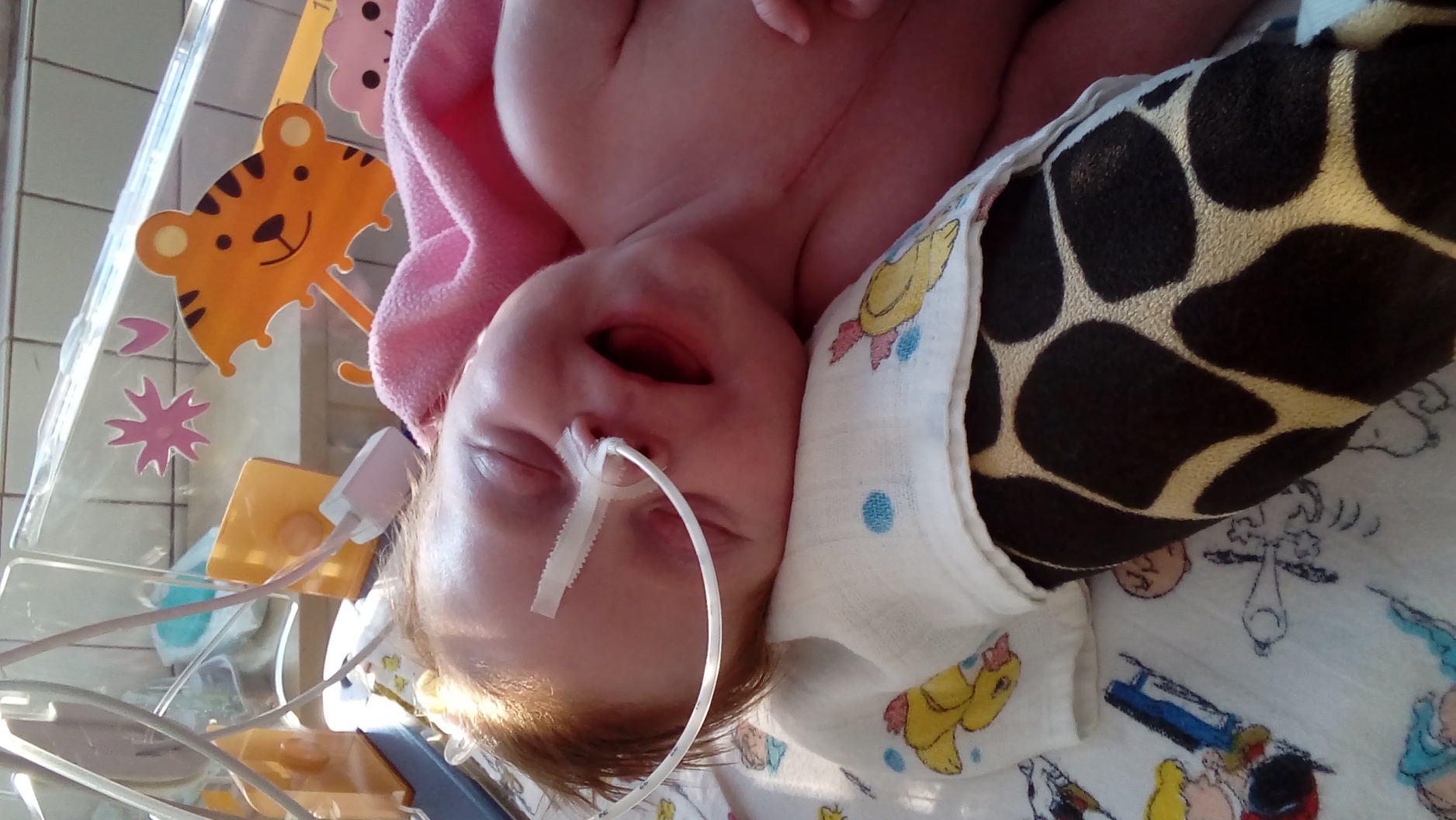 Első nap otthon
…és rögtön másnap az újvári intenzív osztályon
Újra és tartósan otthon
Elpecsételve a kegyelemre
Az otthonlét boldog napjai
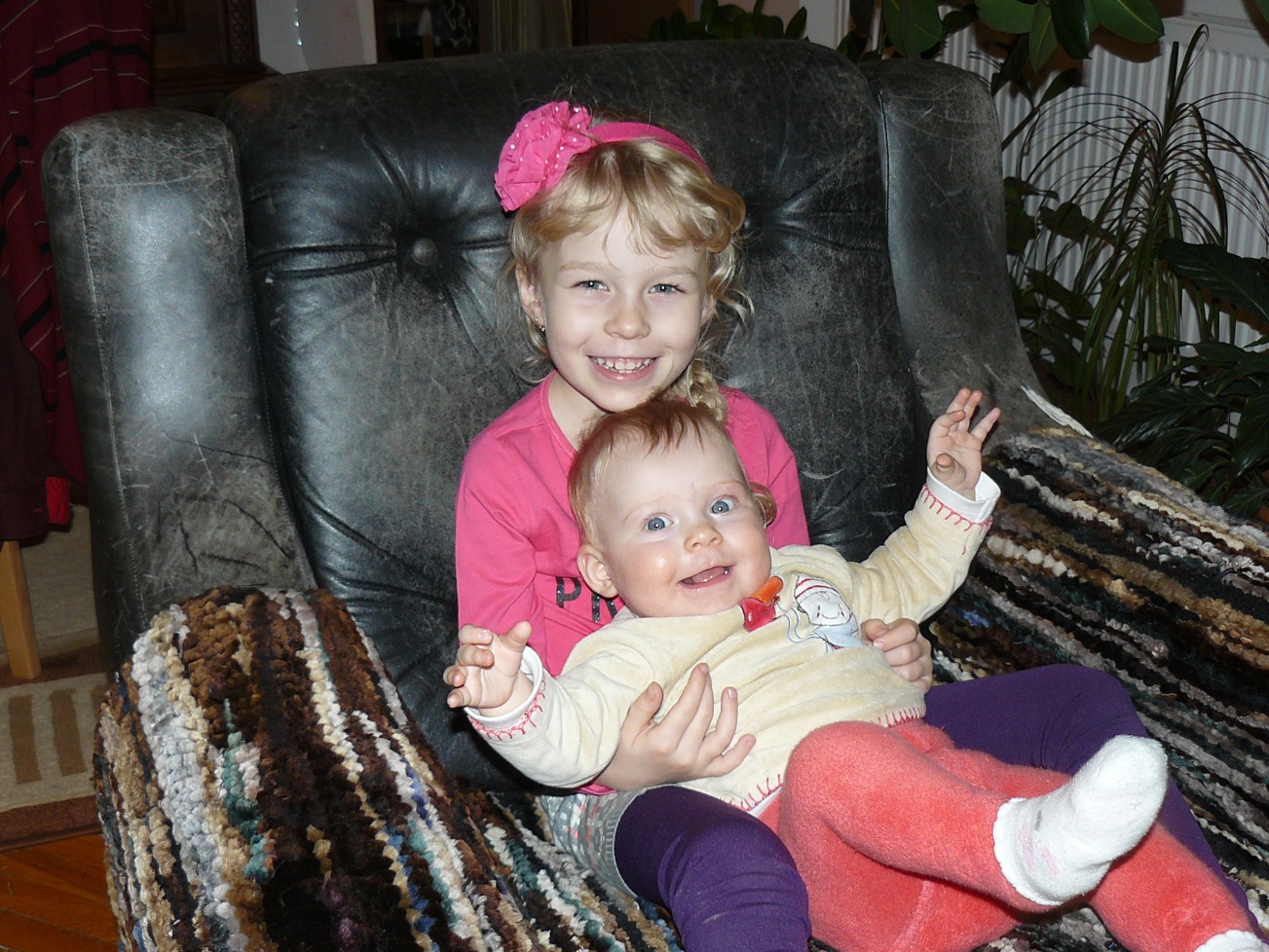 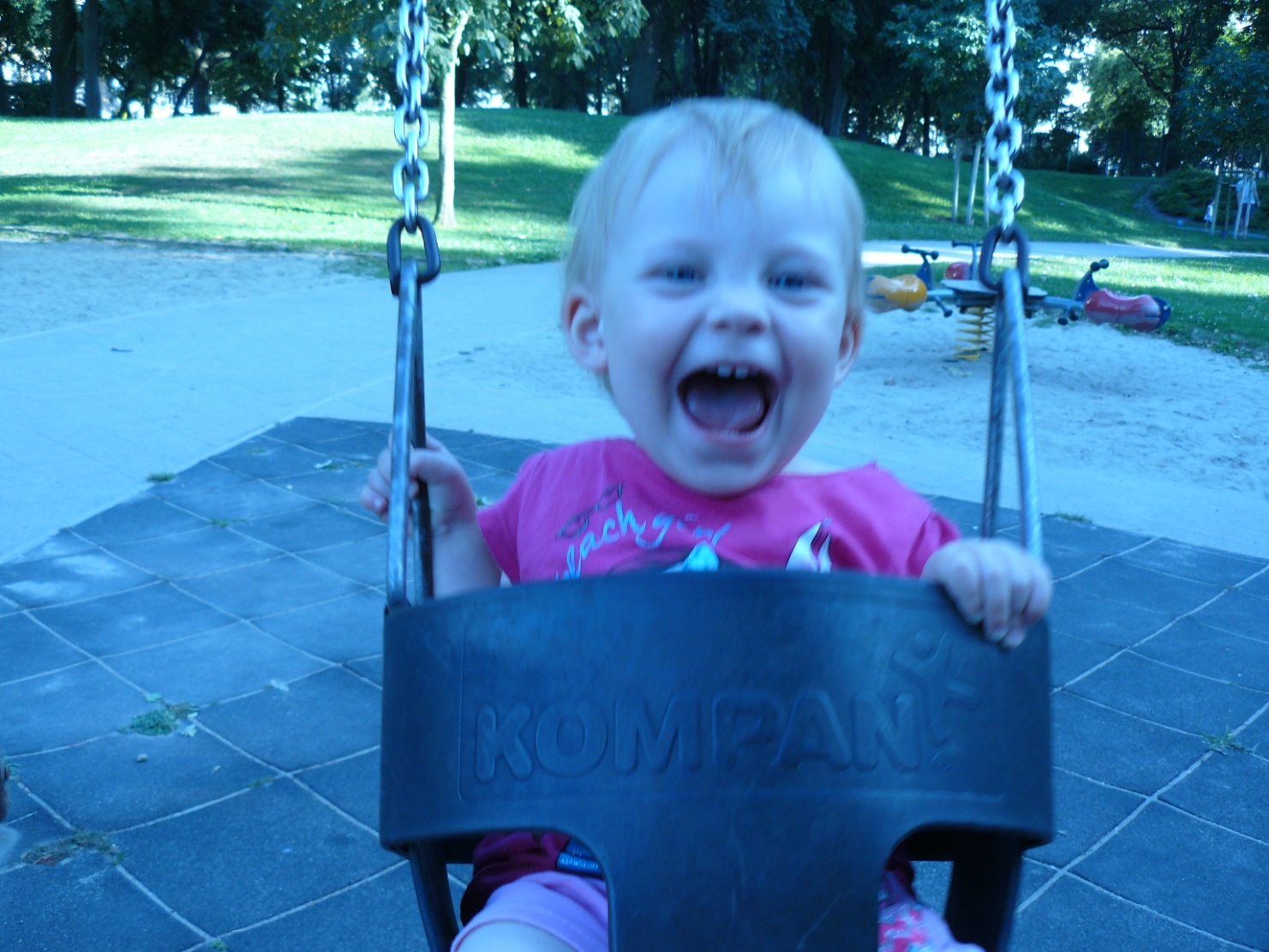 1. születésnap
Utolsó családi együttlét a 2. műtét előtt
2. műtét
Lábadozás a műtét után
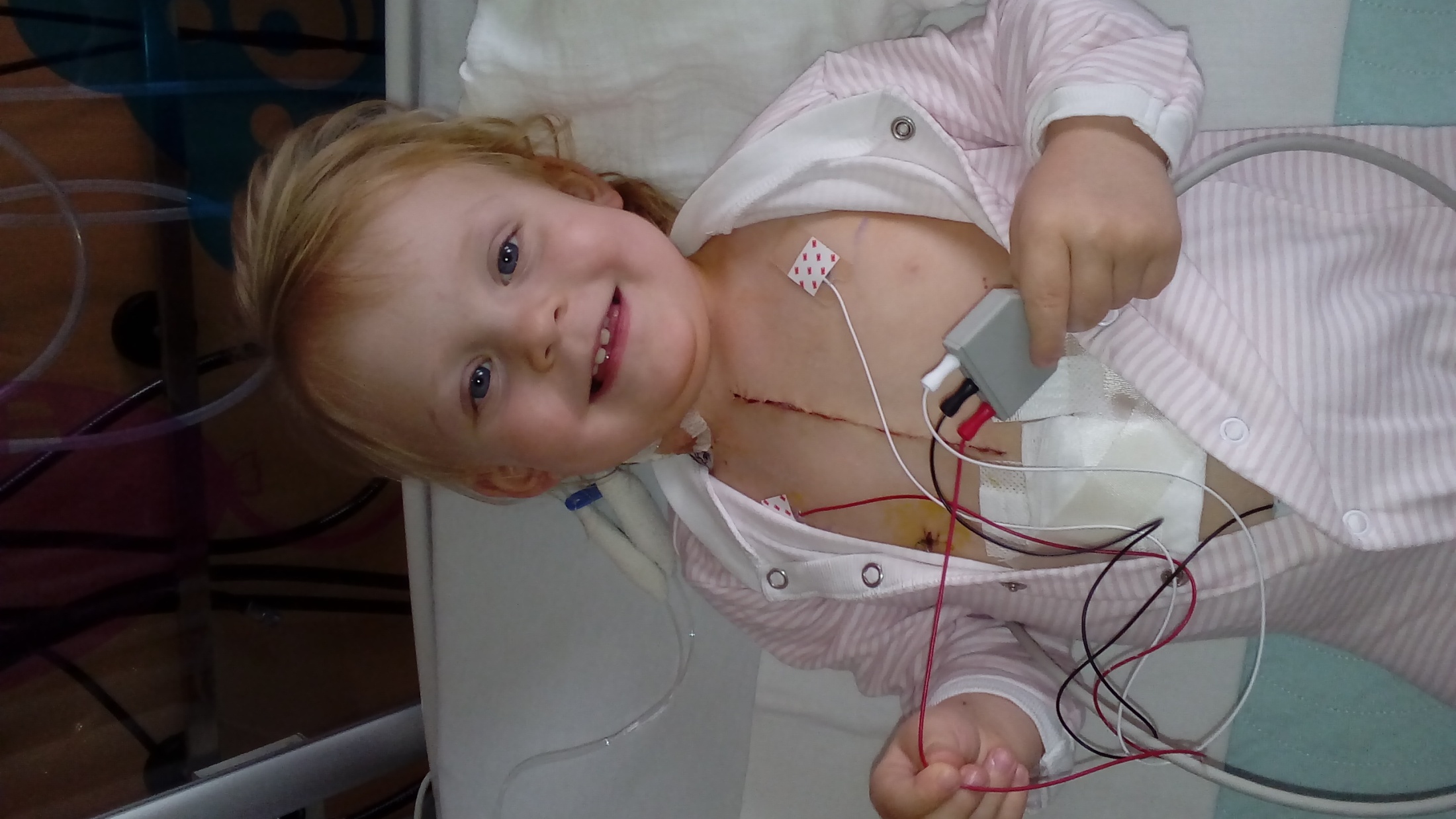 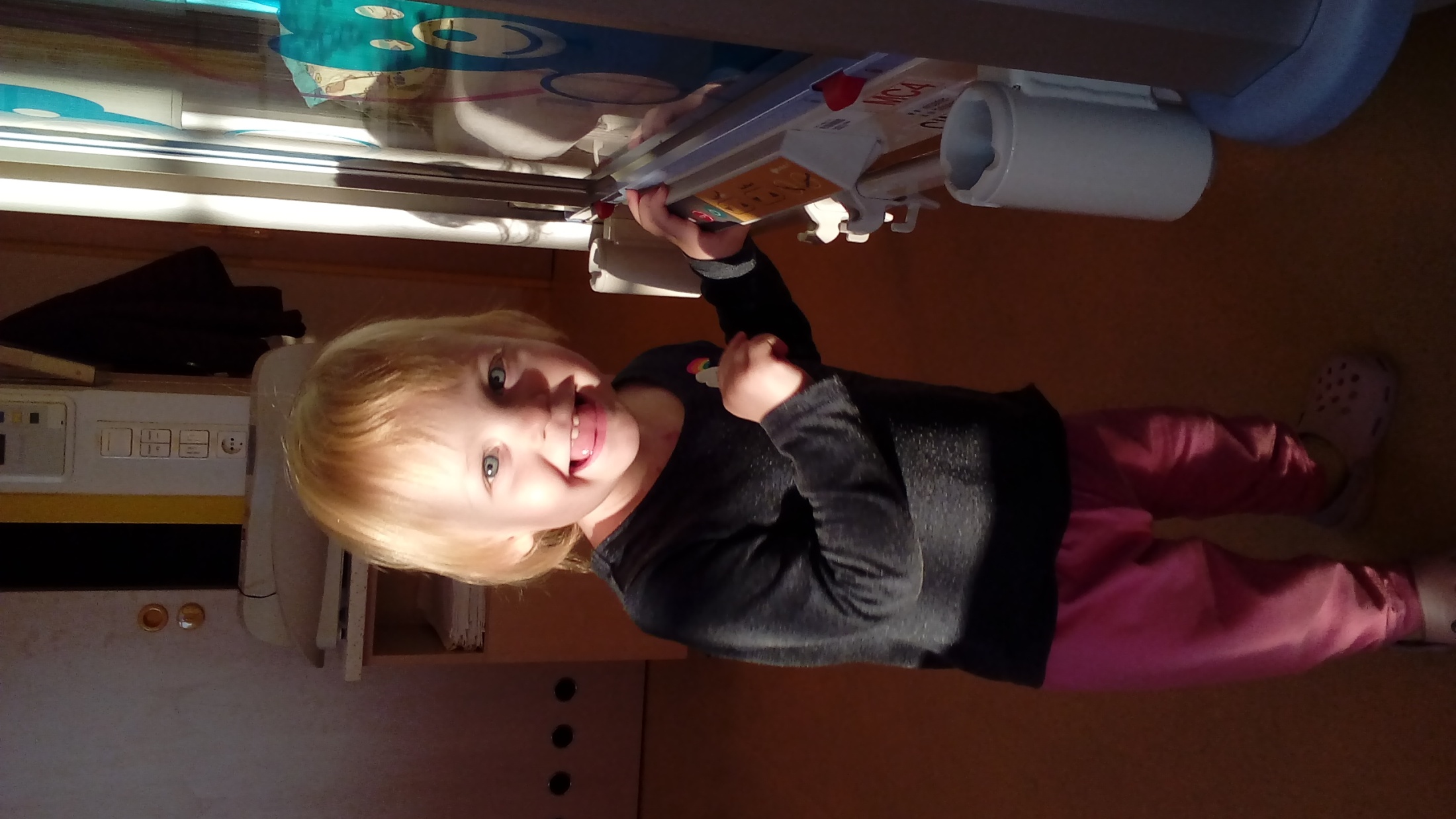 Újra otthon!
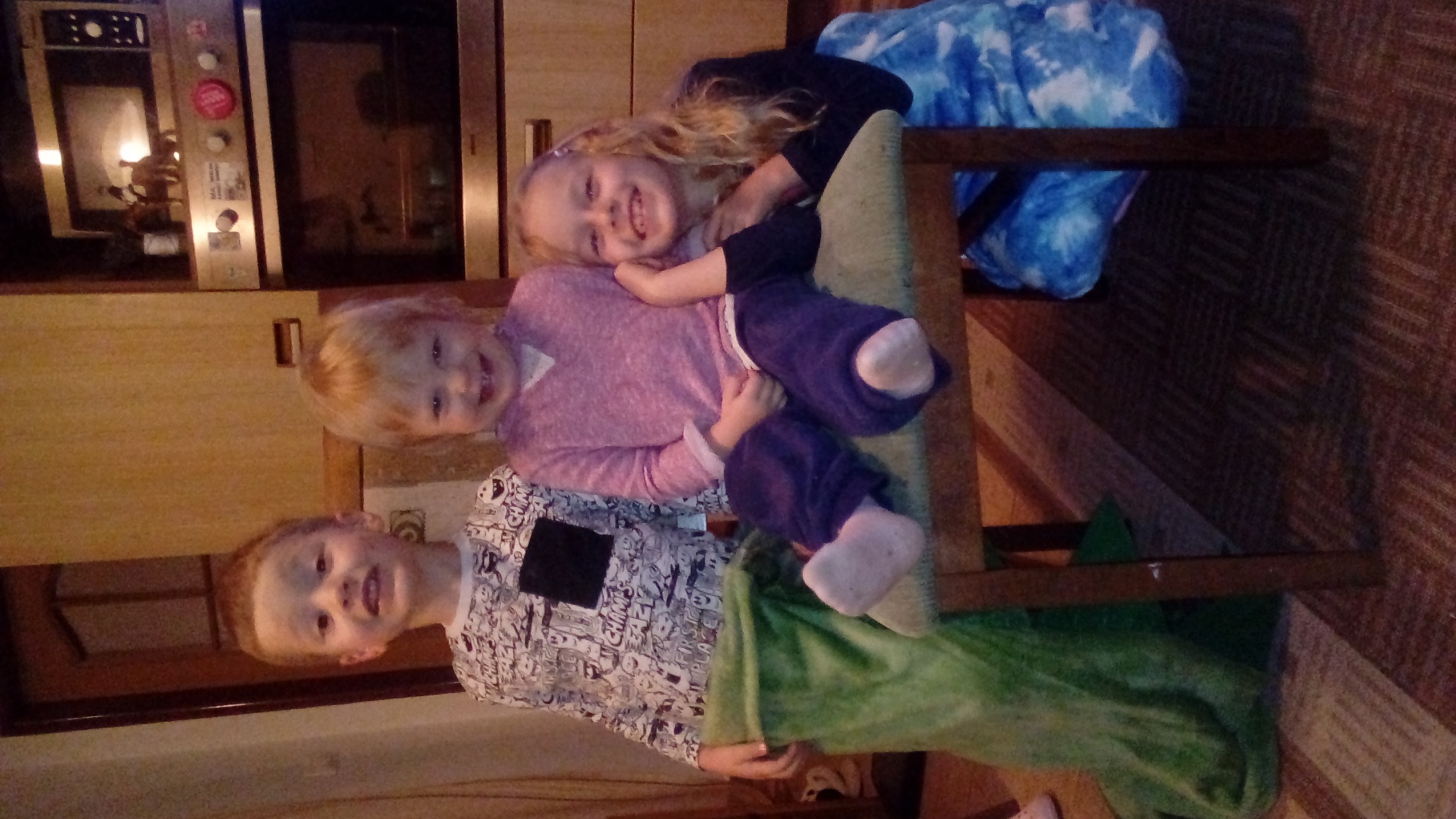 Eszterke köszöni, hogy új reménnyel tekinthet előre!Minden támogatója ott fog dobogni ebben a kicsi szívben örökre.